Chris & Anna Smith
Understanding Culture, Dispelling myths & opening doors to freedom
Understanding Culture, Dispelling myths & opening doors to freedom
Introductions
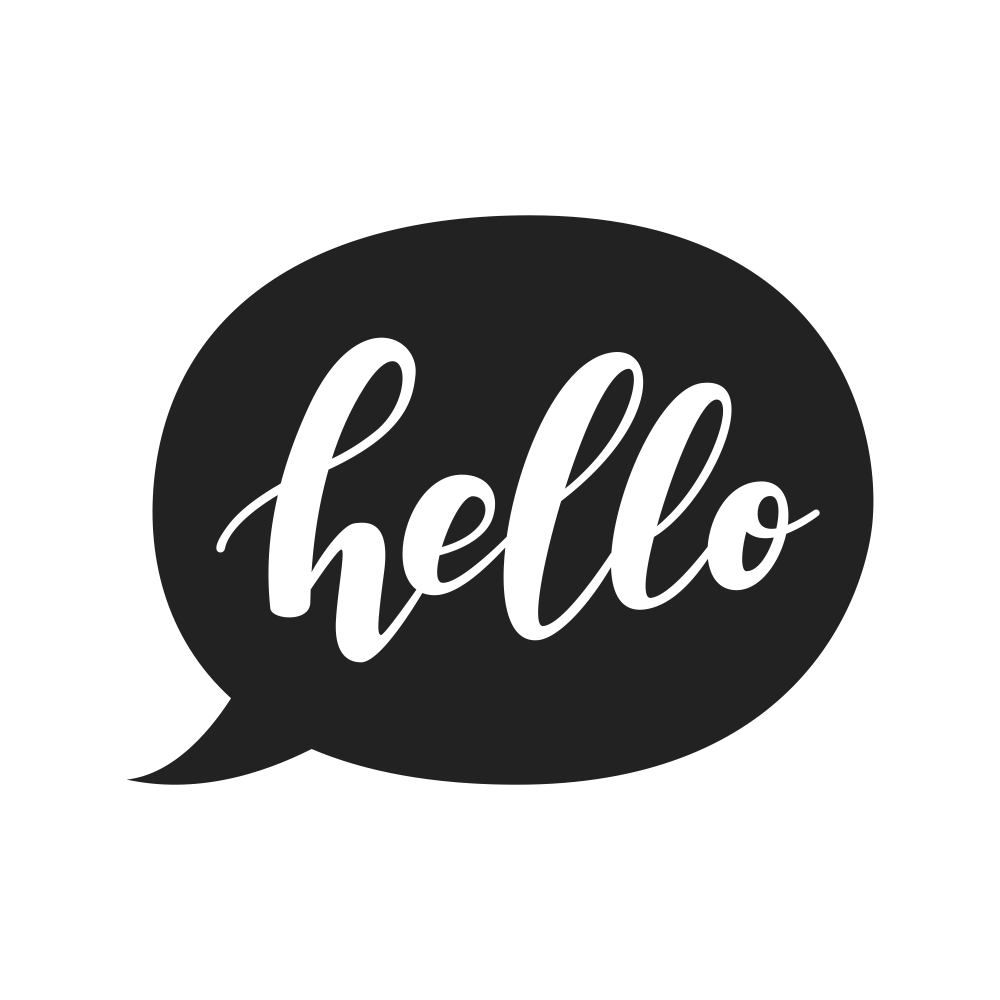 Introductions
Intentions for attending this workshop
Tell us about your background and what brought you to this conference.
Understanding Culture, Dispelling myths & opening doors to freedom
Dispelling Myths
The percentage of male and female child sex trafficking in large U.S. cities is nearly equal (West, 1993). 
More than 50% of child pornography in the U.S. includes boys rather than girls (UNICEF, 2001). 
Edward, Iritani, & Hailifors (2006) found that of 13,000 students in the U.S. nationally representative Add-Health Survey, 2.3% reported trading sex (n = 299), and 67.9% of these were boys (n = 203). 
Curtis et al. (2008) estimate that as high as 50% of sex trafficked children in the U.S. are boys.
Seawyc, MacKay, Dorzda, and Anderson (2008) found that of 762 street-involved adolescents in Canada, one in three boys and girls traded sex for money, drugs, shelter, or food.
Understanding Culture, Dispelling myths & opening doors to freedom
Dispelling myths
Of the 222 institutions and programs receiving funding for domestic and international anti-trafficking programs in 2009, only two programs were committed to combatting trafficking of men and boys (Jones, 2010). 
Rather than being viewed as victims or survivors like sex trafficked girls, boys are often perceived as homosexual, deviant, promiscuous, exploiters, pimps, hustlers, buyers, and willing participants in “sex work” (Friedman, 2013; Jones, 2010; Rivers & Saewyc, 2012).
Understanding Culture, Dispelling myths & opening doors to freedom
Dispelling Myths
Research on the dynamics and effects of the STM sorely lags behind that of research on girls. 
Most of the extant research highlights girls as being predominately at risk for sex trafficking and in need of services while the STB is rarely acknowledged (Friedman, 2013; Jones, 2010).
Understanding Culture, Dispelling myths & opening doors to freedom
Understanding culture
Western culture denies that male sex trafficking exists.
By attending this workshop or even this conference you are the outside the norm of many practitioners in this field.
Lets unpack this and see how we can change the stigmas attached to male survivors.
Understanding Culture, Dispelling myths & opening doors to freedom
Understanding Culture
The gender role social process of males is incongruent with how sexual trafficking is experienced by males. 
Social mythology permeates and transforms perceptions that the general and professional communities have toward the SAM and colors the lens through which males ascribe meaning to their own victimization (Alaggia & Mishna, 2014; Nalavany & Abell, 2003).
Understanding Culture, Dispelling myths & opening doors to freedom
Opening Doors to Freedom
“The nightmare had ended; the haunting has just begun.” – Bennet-Murphy 
A survivor of human sex trafficking experiences:
1 Relational Disruption
2 Secrecy
3 Loss of Home
Understanding Culture, Dispelling myths & opening doors to freedom
Opening Doors to Freedom
The Anchor House, a program of Restore One, is committed to providing residential care that is trauma sensitive, and holistic specifically to domestic minor sex trafficked and commercial sexually exploited males to overcome difficulties and live free, fruitful and fulfilled lives. 
Holistic, trauma informed & attachment based 
Long term care
Provides nurturing family environment
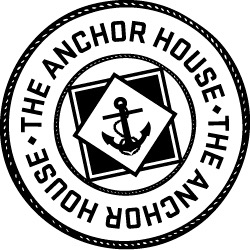 Understanding Culture, Dispelling myths & opening doors to freedom
Opening Doors to Freedom
The HOPE Model is broken down into four levels, and each part has a specific focus and goals that are achievable.

Help
Overcome
Past
Events
Understanding Culture, Dispelling myths & opening doors to freedom
Opening Doors to Freedom
If you are already offering services to women and girls, with education you can begin serving boys and men. 
Sex trafficking is not a sexist crime - males and LGBTQ are victims, too. 
Reacting to the fear of serving boys and men is buying into the system of unhealthy masculinity. 
If we choose to overlook the sex trafficking of men and boys, the problem will only increase.
Understanding Culture, Dispelling myths & opening doors to freedom
Opening Doors to Freedom
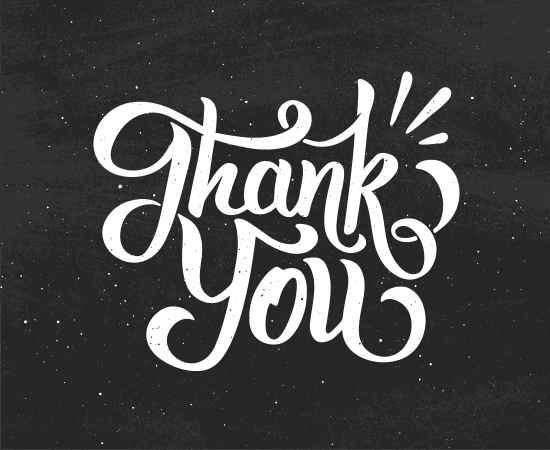 Get more training restoreonelife.org / anna@restoreonelife.org
Resources
Finkelhor, D., Mitchell, K., & Wolak, J. (2010). Conceptualizing Juvenile Prostitution as Child Maltreatment: Findings from National Juvenile Prostitution Study. Child Maltreatment, 15(1), 18-36. 
Hodge, D. (2008). Sexual Trafficking in the United States: A Domestic Problem with Transnational Dimensions. National Association of Social Workers, 53(2), 143-152.
Jones, Samuel. "THE INVISIBLE MAN: THE CONSCIOUS NEGLECT OF MEN AND BOYS IN THE WAR ON HUMAN TRAFFICKING." Utah Law Review 4 (n.d.): n. pag. Epubs.utah.edu. Utah Law Review. Web. 1 July 2015.
Kotrla, K. (2010). Domestic Minor Sex Trafficking in the United States. National Association of Social Workers, 55(2), 181-187.
Lillywhite, R., & Skidmore, P. (2006). Boys are not sexually exploited? A challenge to practitioners. Child Abuse Review, 15(5), 351-361., from the Criminal Justice Abstracts with Full Text  database.
Mclntyre, Sue (2005). Under the Radar: The Sexual Exploitation of Young Men
Psychology of Men. (n.d.). Retrieved August 22, 2016, from http://www.psychologyofmen.org/male-gender-role/
Reid, J. (2011). An Exploratory Model of Girl's Vulnerability to Commercial Sexual Exploitation in Prostitution. Child Maltreatment, 16(2), 146-157., from http://cmx.sagepub.com/16/2/146
Reid, J. (2012). Exploratory review of route-specific, gender, and age-graded dynamics of exploitation: Applying life course theory to victimization in sex trafficking in North America. Aggression and Violent Behavior, 17(3), 257-271., from the SciVerse ScienceDirect database.
Resources
Brown, T., Gregory, T., Mallick R., Maney G., Simoneschi, S., Wheby, C., Wiktor, (2011). Meeting the Service Needs of Human Trafficking Survivors in the New York City Metropolitan Area: Assessment and Recommendations. Lifeway Network, 1, 1-45.
Cardoso, J., & Fong, R. (2010). Child human trafficking victims: Challenges for the child welfare system. Evaluation and Program Planning, 33, 311-316., from the Science Direct database.
Corbett, A., Howley, D., Hirshberg, D., Thompson, S., & Valila, N. (2011). Residential treatment for sexually exploited adolescent girls: Acknowledge, Commit, Transform (ACT).  Children and Youth Services Review , 33, 2290-2296., from the Science Direct database.
Curtis, R., Horning, A., Marcus, A., Riggs, R., Rivera, S., & Thompson, E. (2012). Is Child to Adult as Victim is to Criminal?. Social Policy and Street-Bases Sex Work in the USA, 9, 153-166.
EPACT USA (2013). And Boys Too. ecpatusa.org
Resources
Shared Hope International (2013). National Colloquium 2012 Final Report 
Wells, M. Mitchell, K (2007). Youth Sexual Exploitation on the Internet : DSM-IV Diagnoses and Gender Differences in Co-occuring Mental Health Issues. Child & Adolescent Social Work Journal, 24(3), 235-260. doi:10.1007/s10560-007-0083-z
Thank you to all service care providers and survivors who offered their input and feedback!